Родительский клуб как инновационная форма работы с семьёйПедагоги дошкольного образованияБоровких Елена Николаевна
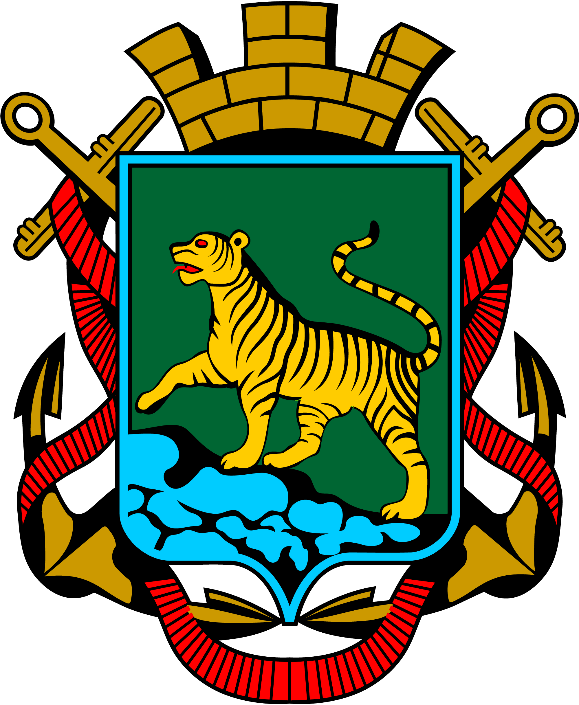 УПРАВЛЕНИЕ ПО РАБОТЕ С МУНИЦИПАЛЬНЫМИ
 УЧРЕЖДЕНИЯМИ ОБРАЗОВАНИЯ 
АДМИНИСТРАЦИИ ГОРОДА ВЛАДИВОСТОКА



«Детский сад будущего, оценка качества в соответствии с ФГОС дошкольного образования.»
Муниципальное бюджетное дошкольное образовательное учреждение
 «Центр развития ребенка - детский сад №70 г. Владивостока»
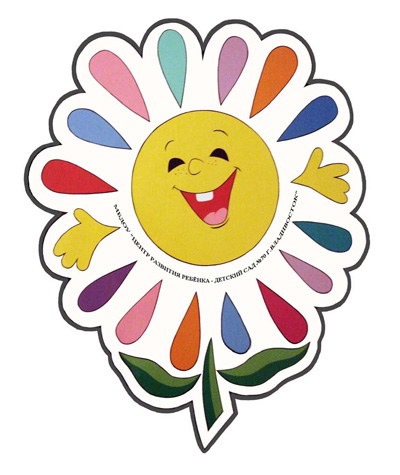 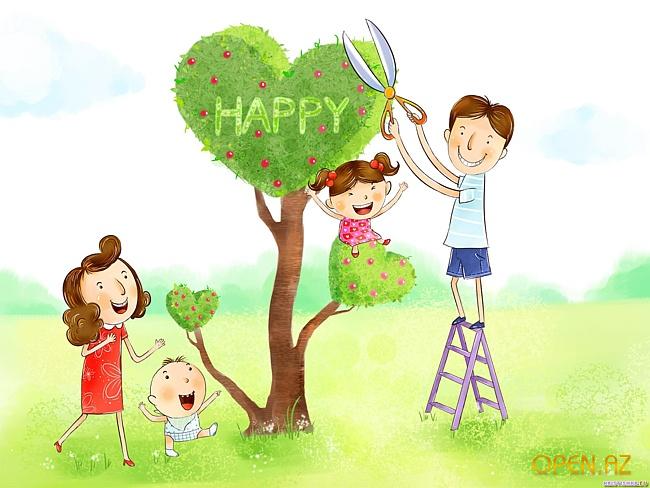 Сегодня одной из главных задач согласно ФГОС стало  привлечение родителей к участию в работе детского сада.
Проблема
Мы поняли, что работа, которую мы ведём с родителями,  недостаточна и препятствовать развитию взаимоотношений могут как личные, так и профессиональные факторы: нехватка времени, ощущение несостоятельности, этнические стереотипы, чувство обиды, непонимание.
Цель
Найти новые средства взаимодействия детского сада с семьёй, так как от участия родителей в работе детского сада выигрывают все.
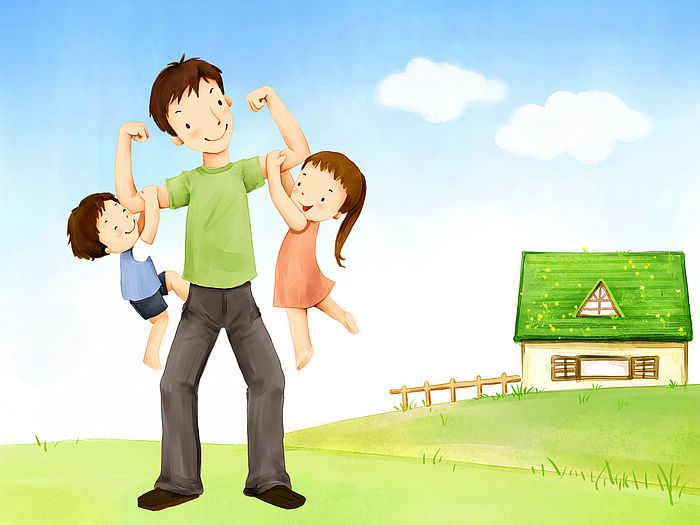 задачи:
1. Создать оптимальные условия для осознания родителями особенностей их взаимоотношений с детьми, формирование мотивации к их изменению, поиск и апробирование новых способов поведения. 
 2. Развивать способности к эмпатии, пониманию переживаний, состояний и интересов друг друга. 
 3. Способствовать выработке навыков адекватного и равноправного общения, способности к предотвращению и разрешению межличностных конфликтов. 
 4. Учить устранению дезадаптивных форм поведения и обучение адекватным способам реагирования в проблемных и стрессовых ситуациях.
Предполагаемые результаты
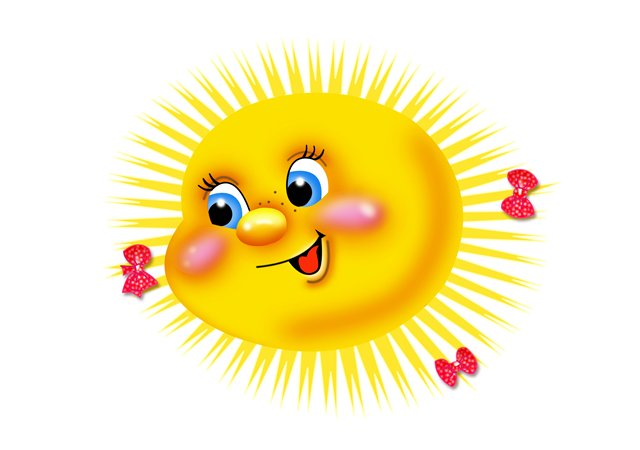 Участие большинства родителей в работе детского сада.
Повышение педагогической компетентности родителей в вопросах воспитания, развития и образования детей дошкольного возраста.
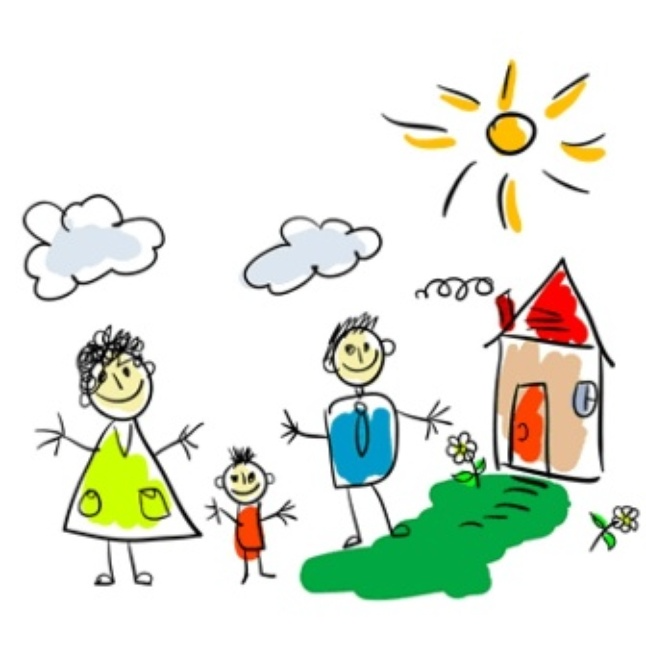 I этап - информационно-аналитический
Изучение литературы.
Посещение методического объединения по теме: "Взаимодействие детского сада и семьи: проблемы и подходы"
Так же одним из обширных источников информации  стал Интернет, со своими ресурсами, опытом педагогов, накопленным и выложенным для коллег.
Работа с подписной литературой
Итог  I этапа
Существует  множество форм работы с семьёй, как традиционных, так и инновационных, современных. Только совместными усилиями педагогов и семьи можно добиться успехов в воспитании любознательного, счастливого ребёнка,  здорового и пытливого патриота своей Родины.
II этап – внедрение в практику
1. Анкетирование родителей для сбора социологических данных о семье. 
2. Опрос родителей для выявления индивидуальных особенностей ребёнка. 
3. Определение линии педагогического общения с семьёй. 
4. Подготовка литературы (книг, статей, буклетов) для консультации.
II этап – внедрение в практику
5. Подбор педагогических ситуаций, их решения. 
6. Подготовка к открытому занятию для родителей (подбор атрибутов, дидактических игр). 
7. Совместный подбор с родителями материала для папки передвижки
8. Подбор рекомендаций для родителей по организации содержательного досуга в семье, "правил общения".
РЕЗУЛЬТАТЫ АНКЕТИРОВАНИЯ
III этап - заключительный
1.Создание совместного проекта с родителями  «Моя семья – моё богатство»  
2. Тренинг коммуникативных умений для родителей
3. Создание семейного клуба на базе ДОУ «Школы молодых родителей»,
4. Создание опыта работы “Родительский клуб как инновационная форма работы с семьёй”
Проект «моя семья –моё богатство.»
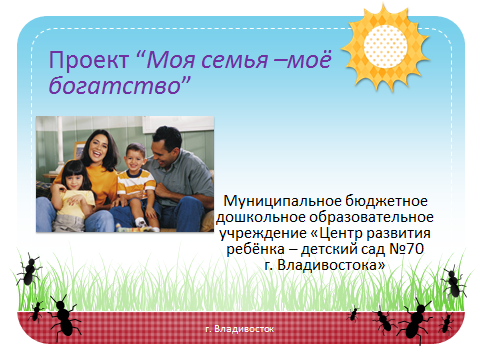 презентации паспорта и герба семьи
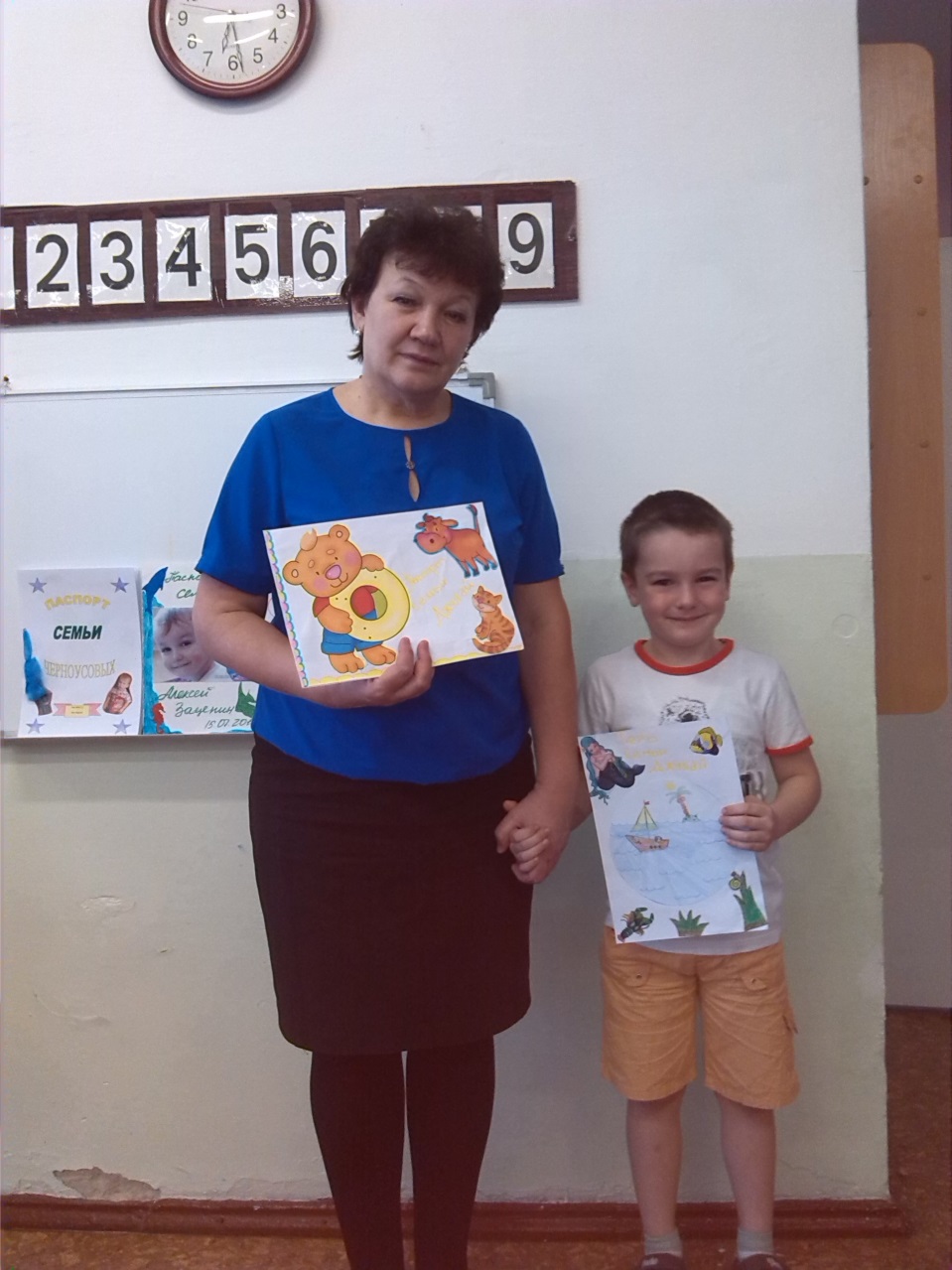 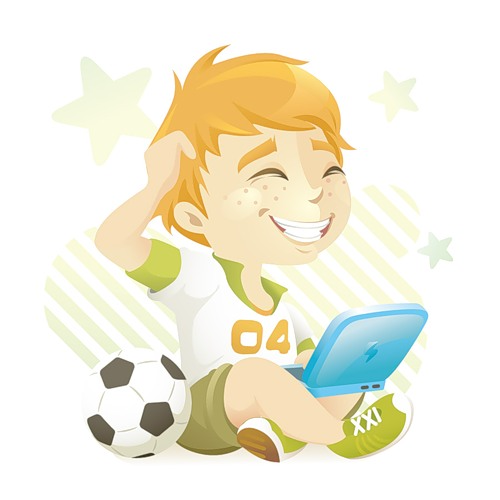 презентации паспорта и герба семьи
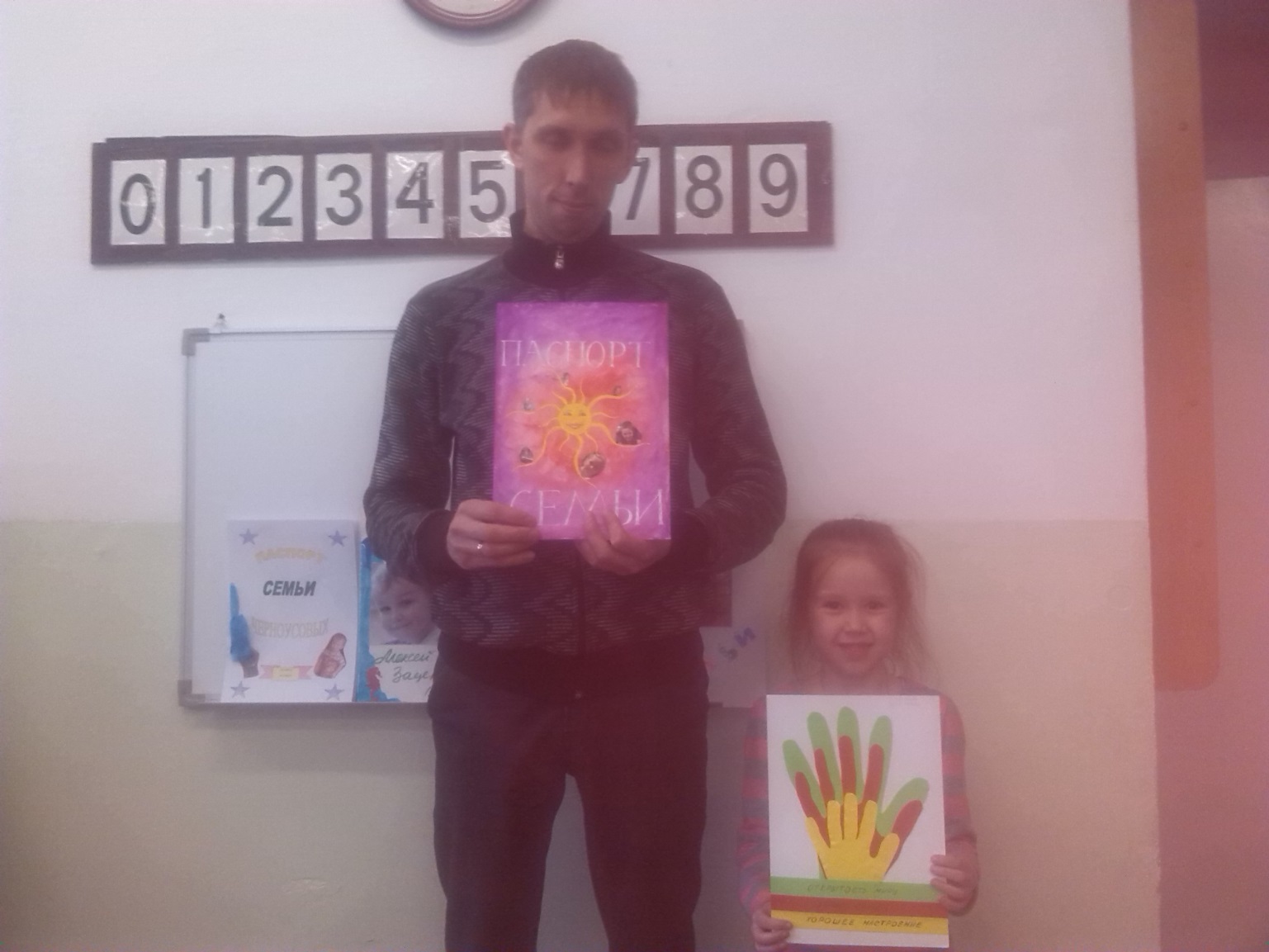 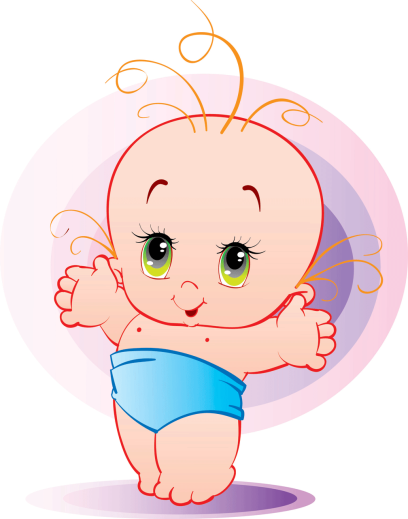 Семейный клуб на базе ДОУ «Школа молодых родителей»
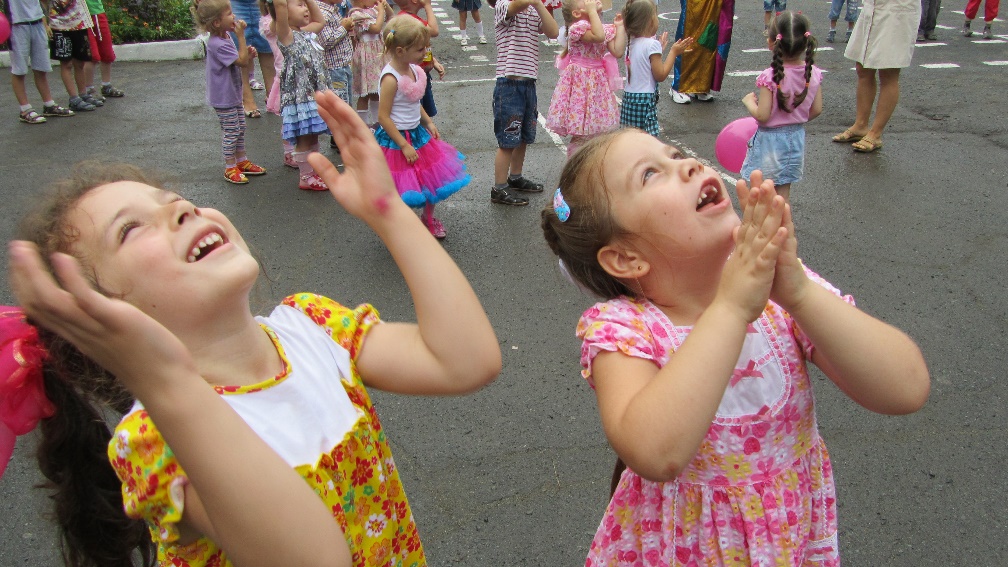 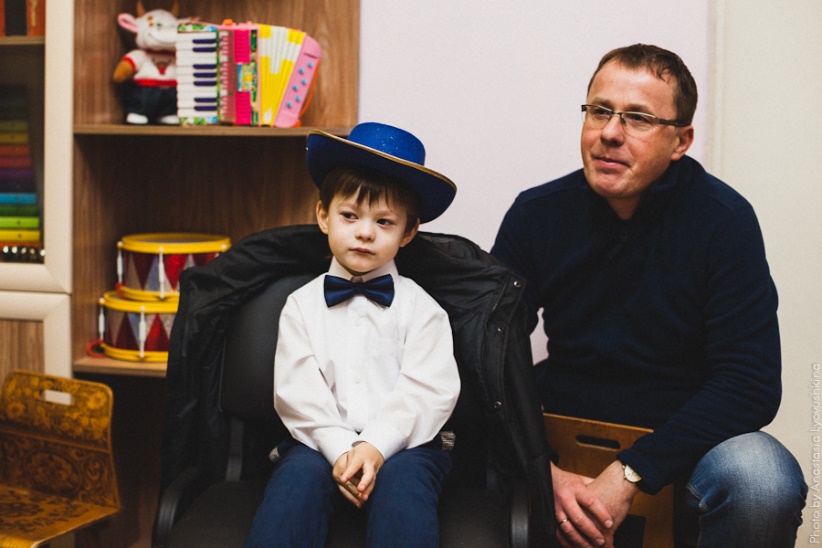 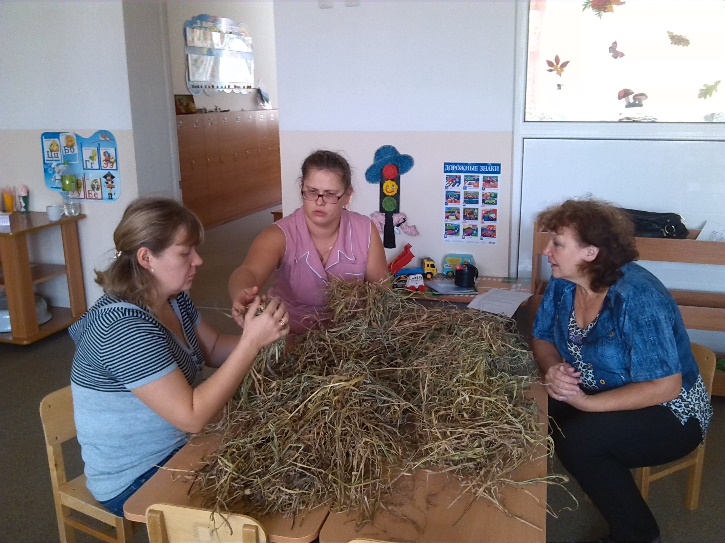 Использование нетрадиционных техник
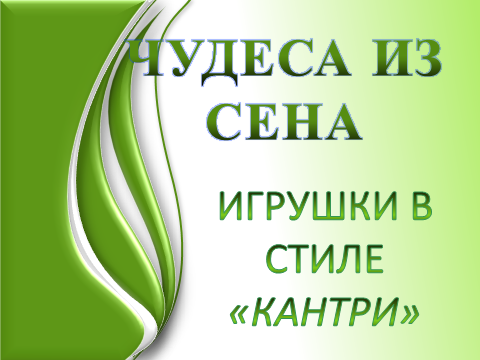 Использование нерадиционных техник
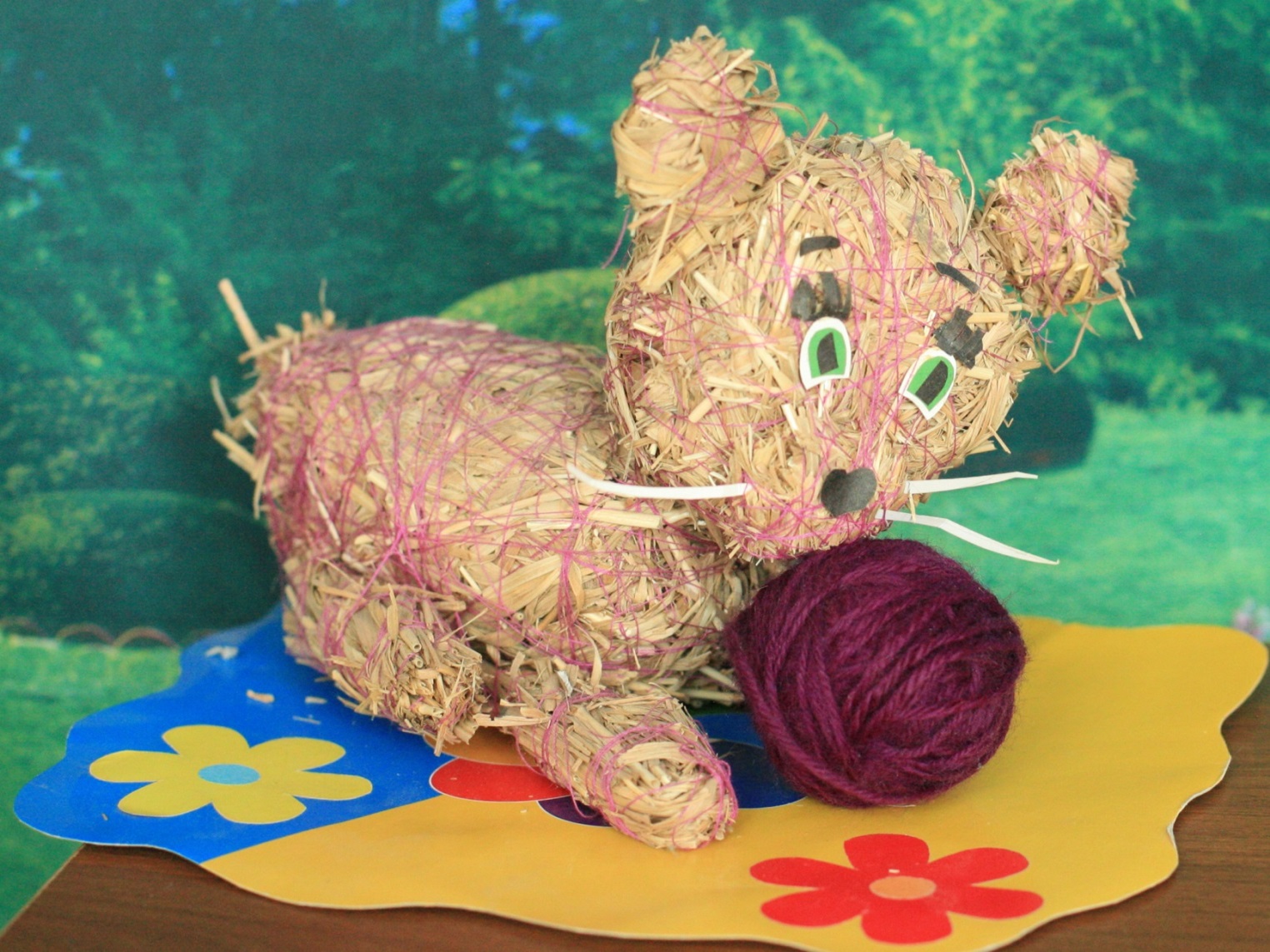 Использование нерадиционных техник
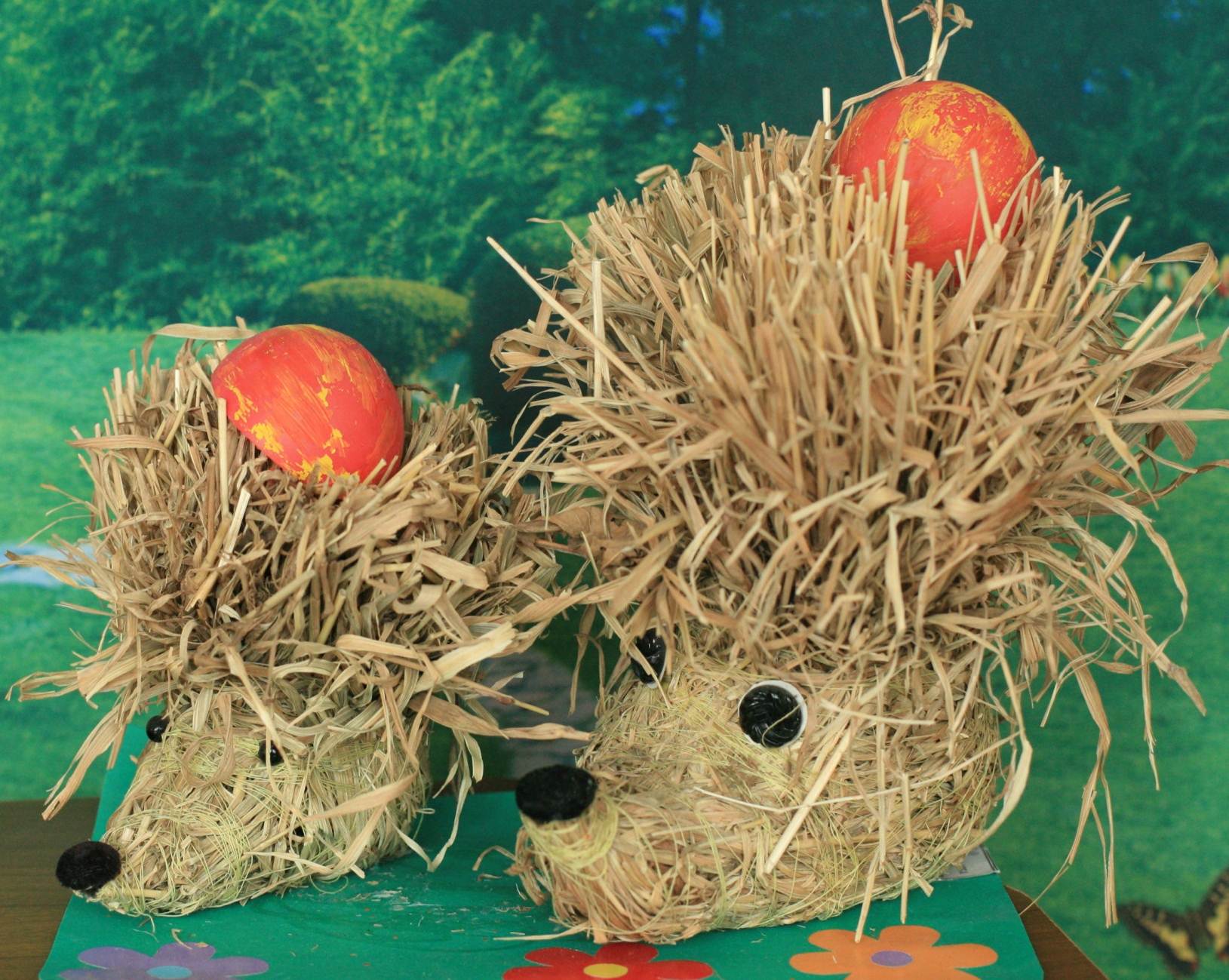 Тренинг коммуникативных умений для родителей
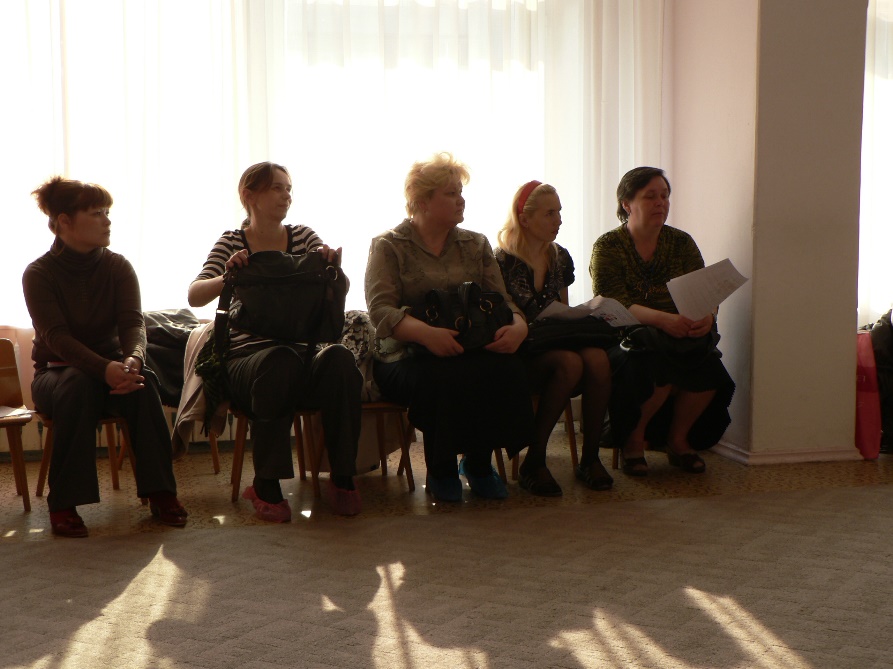 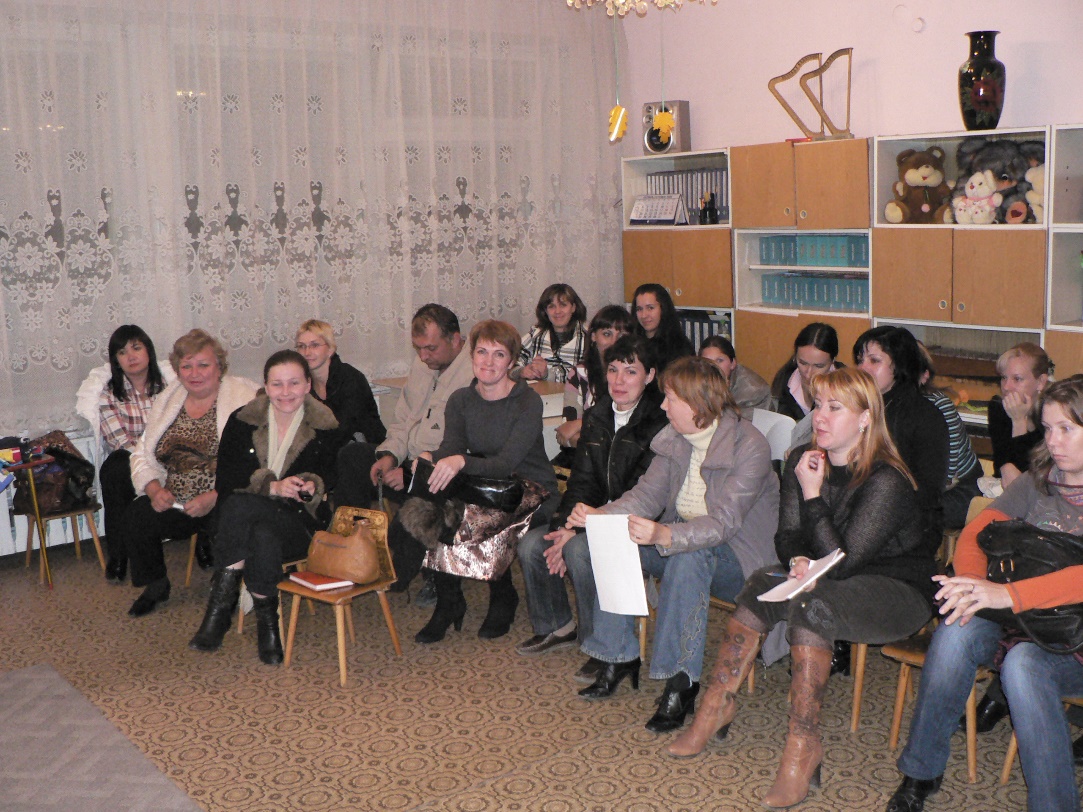 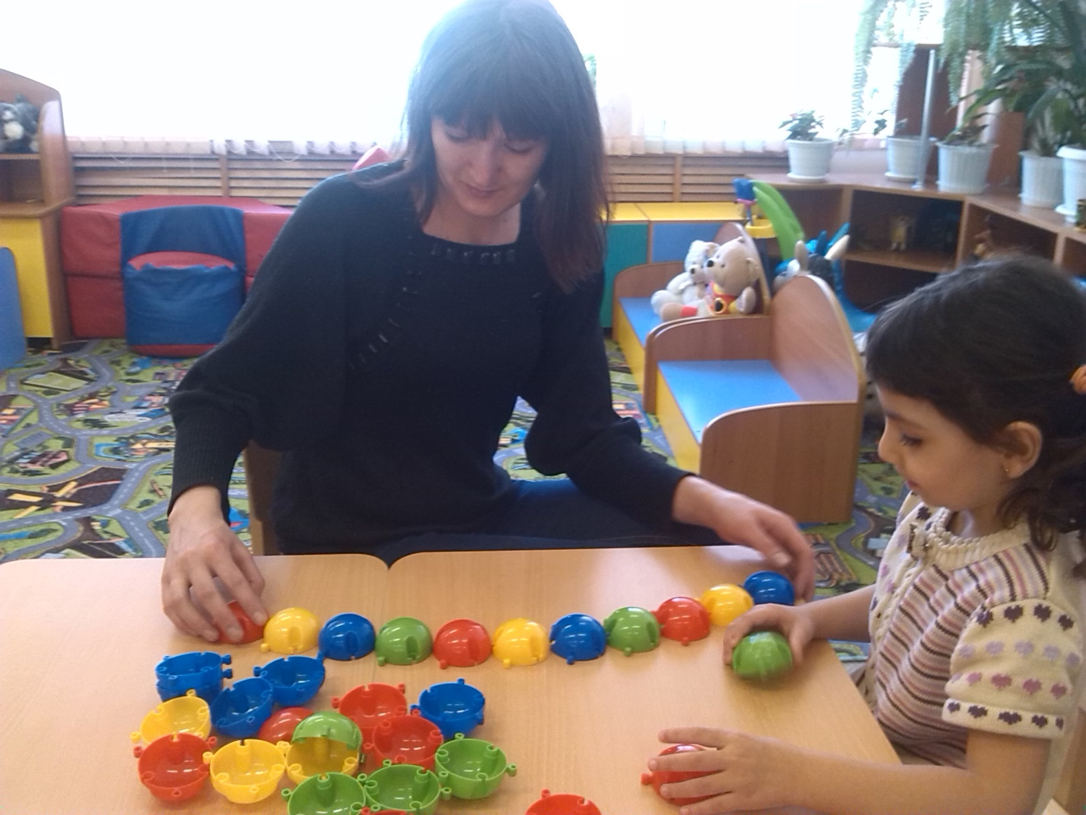 Тренинг коммуникативных умений для родителей
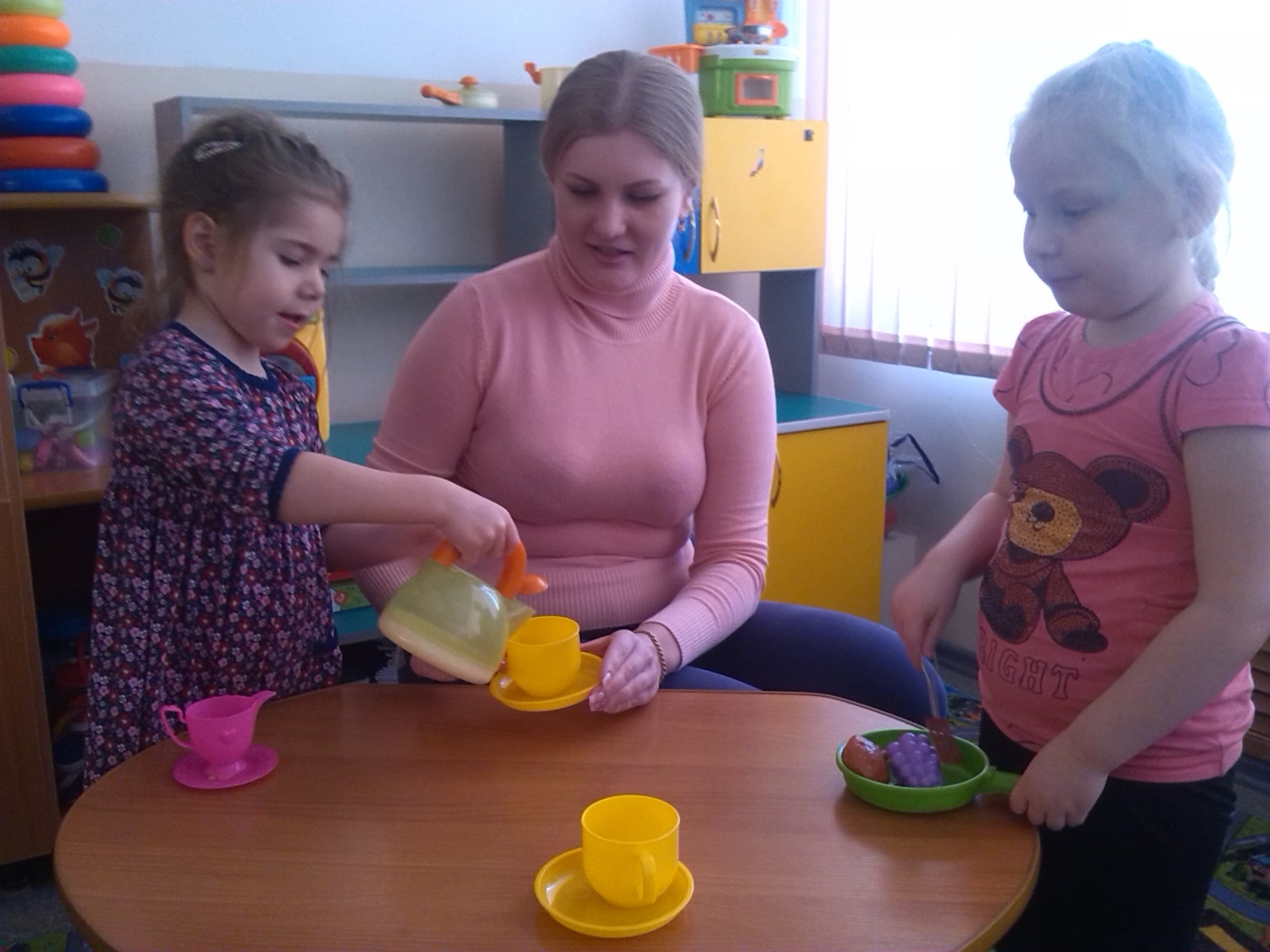 Тренинг коммуникативных умений для родителей
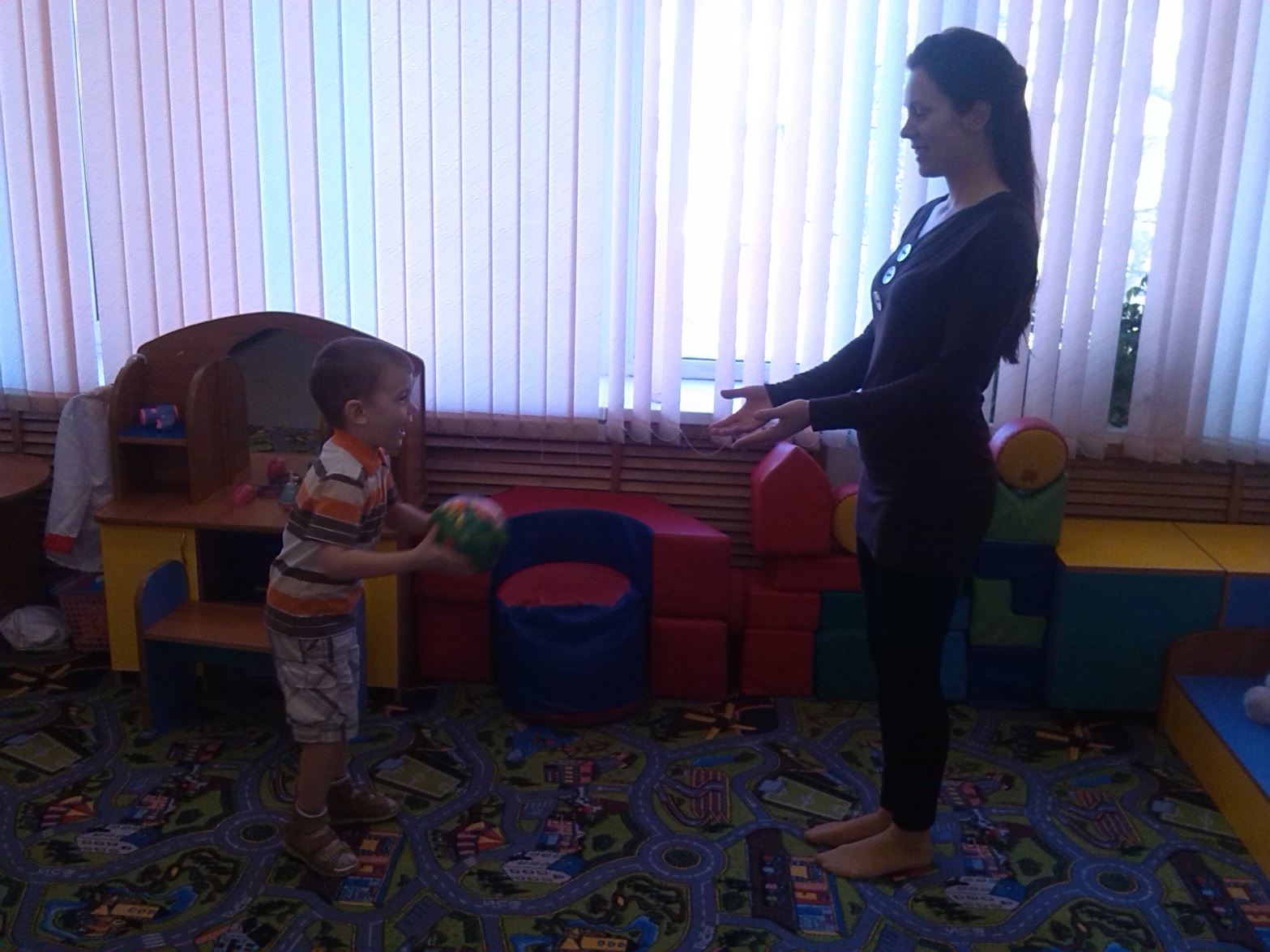 Тренинг коммуникативных умений для родителей
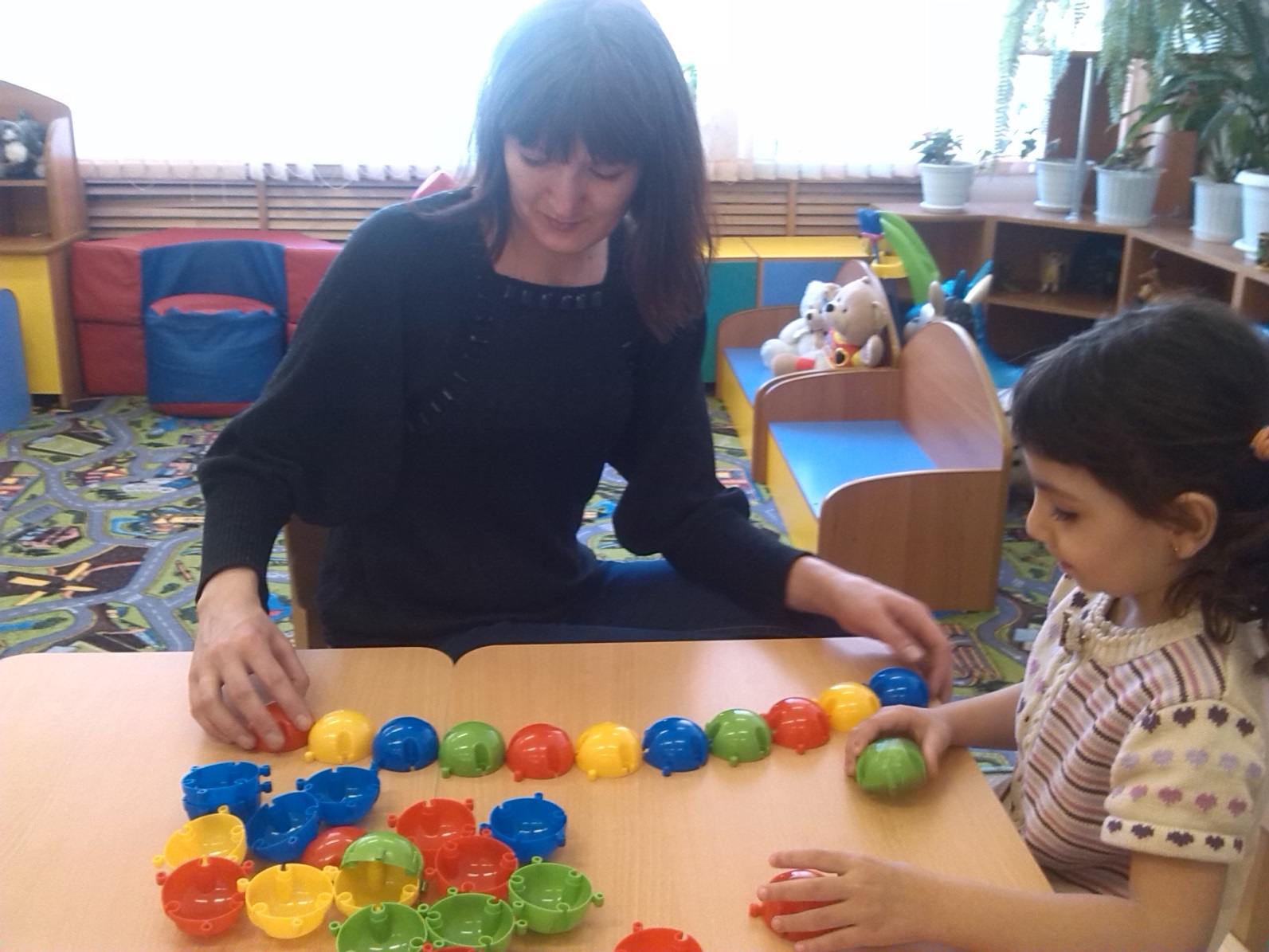 Результат деятельности
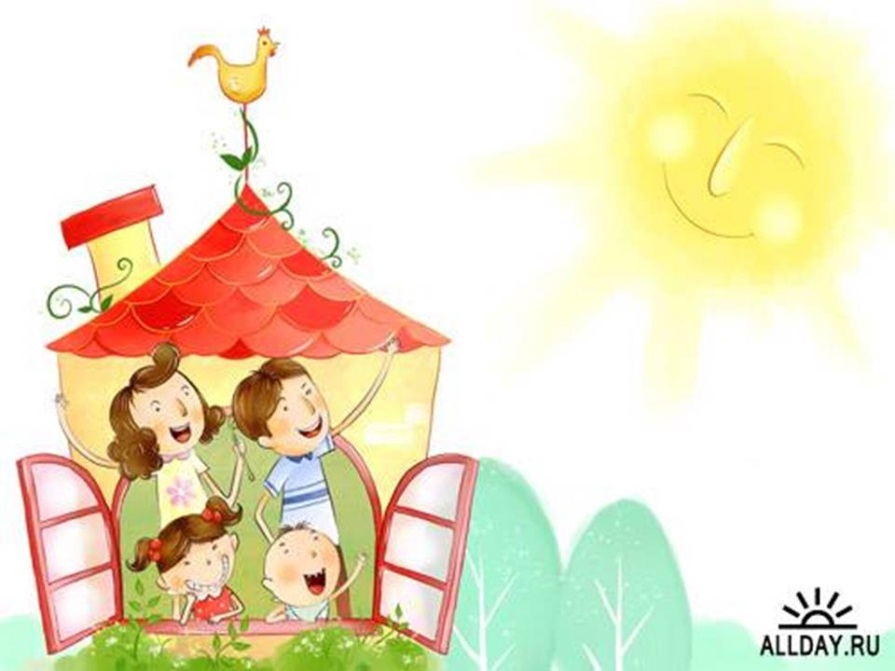 Работа по взаимодействию с семьей на данный момент еще не закончена, но мы уже вижу результаты: дети чаще общаются со своими родными, а родители благодаря взаимодействию с воспитателями и участию в жизни детского сада, приобретают опыт сотрудничества как со своим ребёнком, так и с педагогами.
Список литературы.
-  Козлова А.В., Дешеулина Р. П. "Работа ДОУ с семьей", Творческий центр, Москва, 2005
- Свирская Л.В. "Работа с семьей: необязательные инструкции", Линка-Пресс, Москва, 2007 
- "Родительские собрания в ДОУ" О. Л. Зверева, Т. В. Кротова
- "Система сопровождения родителей" М. В. Тимофеева
- Изучение опросника родительского отношения А. Я Варги, В. В. Столина, методики PARI Шеффер Е. и Белла Р. 
http://www.maam.ru/
http://nsportal.ru/
http://www.pomochnik-vsem.ru/dir/personalnye_sajty_pedagogov/personalnye_sajty_pedagogov/
- журнал Старший воспитатель
- журнал Дошкольное воспитание
- Газета «Растём вместе»
Спасибо за внимание!